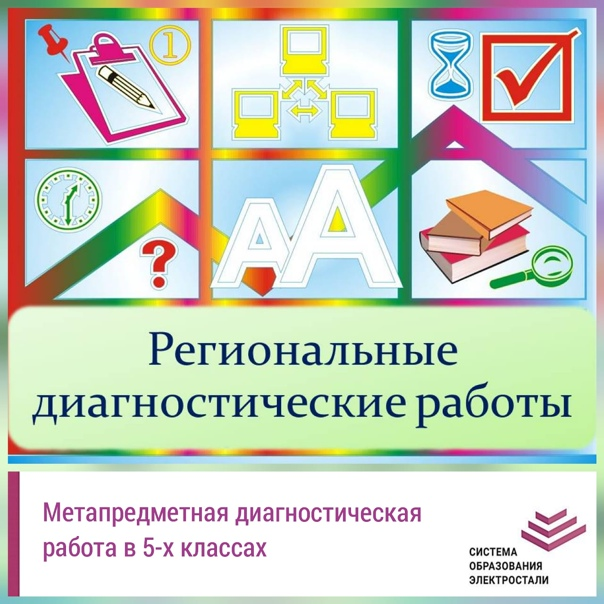 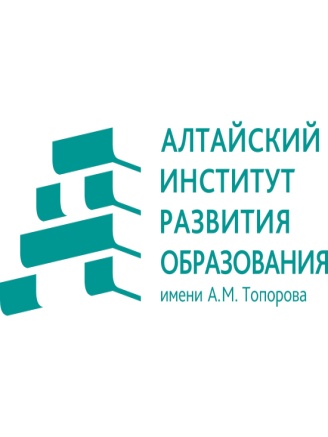 Подготовка к ФДР 
(октябрь, 2023) 
(естественно-научная грамотность)
03.10.2023
Горбатова Ольга Николаевна, 
кандидат педагогических наук, заведующий кафедрой естественно-научного образования 
КАУ ДПО «АИРО имени А.М. Топорова», 
руководитель отделения по естественнонаучным дисциплинам 
краевого УМО
gon@iro22.ru
Что делать?
Когда мы все это успеем?
«я уже давно работаю над формированием ЕНГ обучающихся, т.к. ЕНГ должна являться образовательным результатом»
«я первый раз слышу о ЕНГ»
Зарегистрироваться на платформе РЭШ
Изучить теорию по ФГ, ознакомиться с типами заданий
Сформировать диагностическую работу, провести пробное тестирование
Рассмотреть со школьниками ошибки, обращать внимание на особую форму заданий, алгоритм решения заданий, формирование внутренней мотивации
Использовать задания на уроках и во внеурочной деятельности
 Давать школьникам домашнее задание на прорешивание заданий из открытых банков
Провести еще одну пробную работу
Формирование функциональной грамотности обучающихся
Для проведения диагностической работы каждому учителю школы, принимающему участие в этой работе, необходимо зарегистрироваться на электронной платформе РЭШ на https://resh.edu.ru/
Проводится мониторинг:
Заходил ли учитель в РЭШ
Формировал ли задание
Выдавал ли ученикам задания
Решали ли ученики задания
Проверял ли учитель результаты выполнения заданий
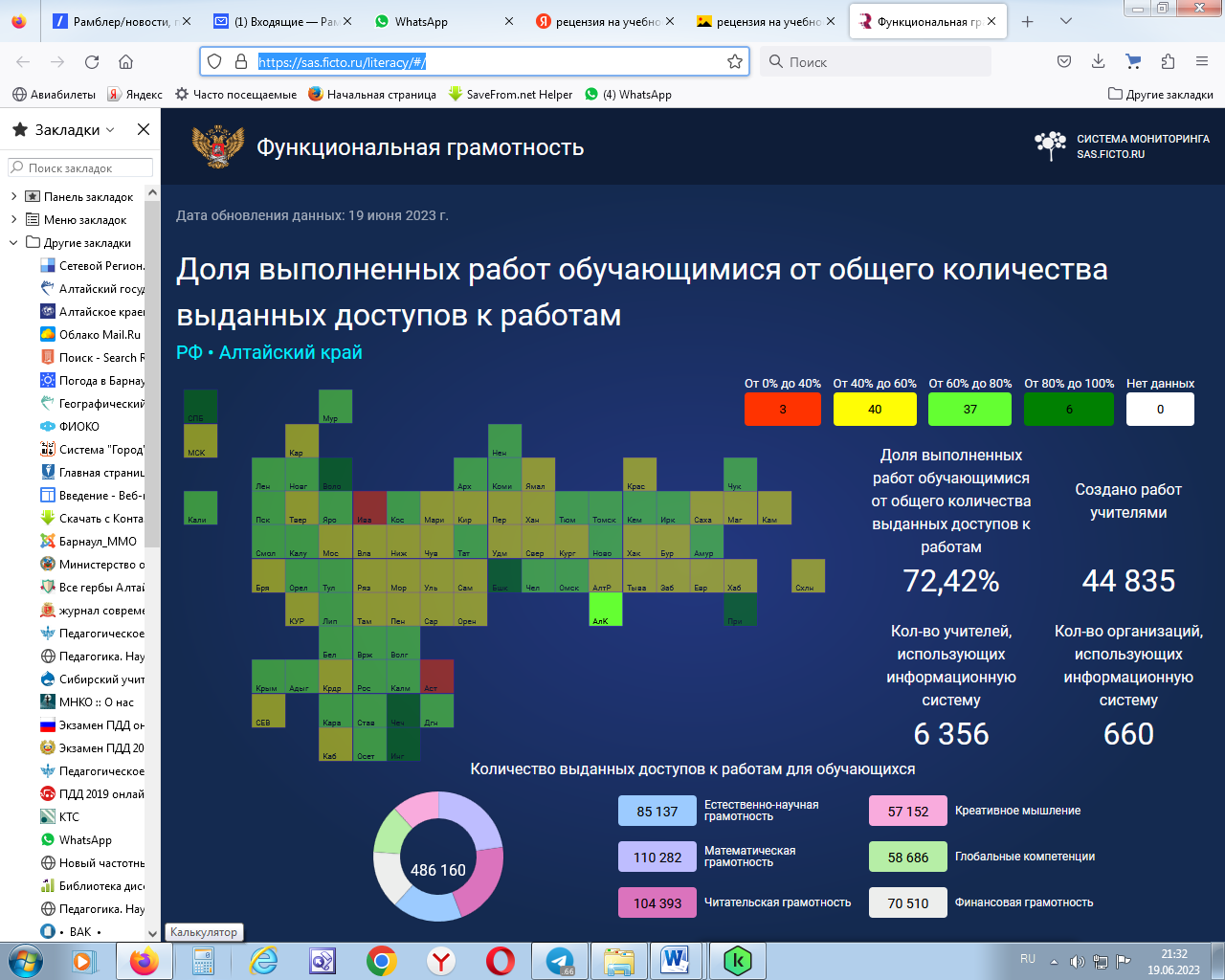 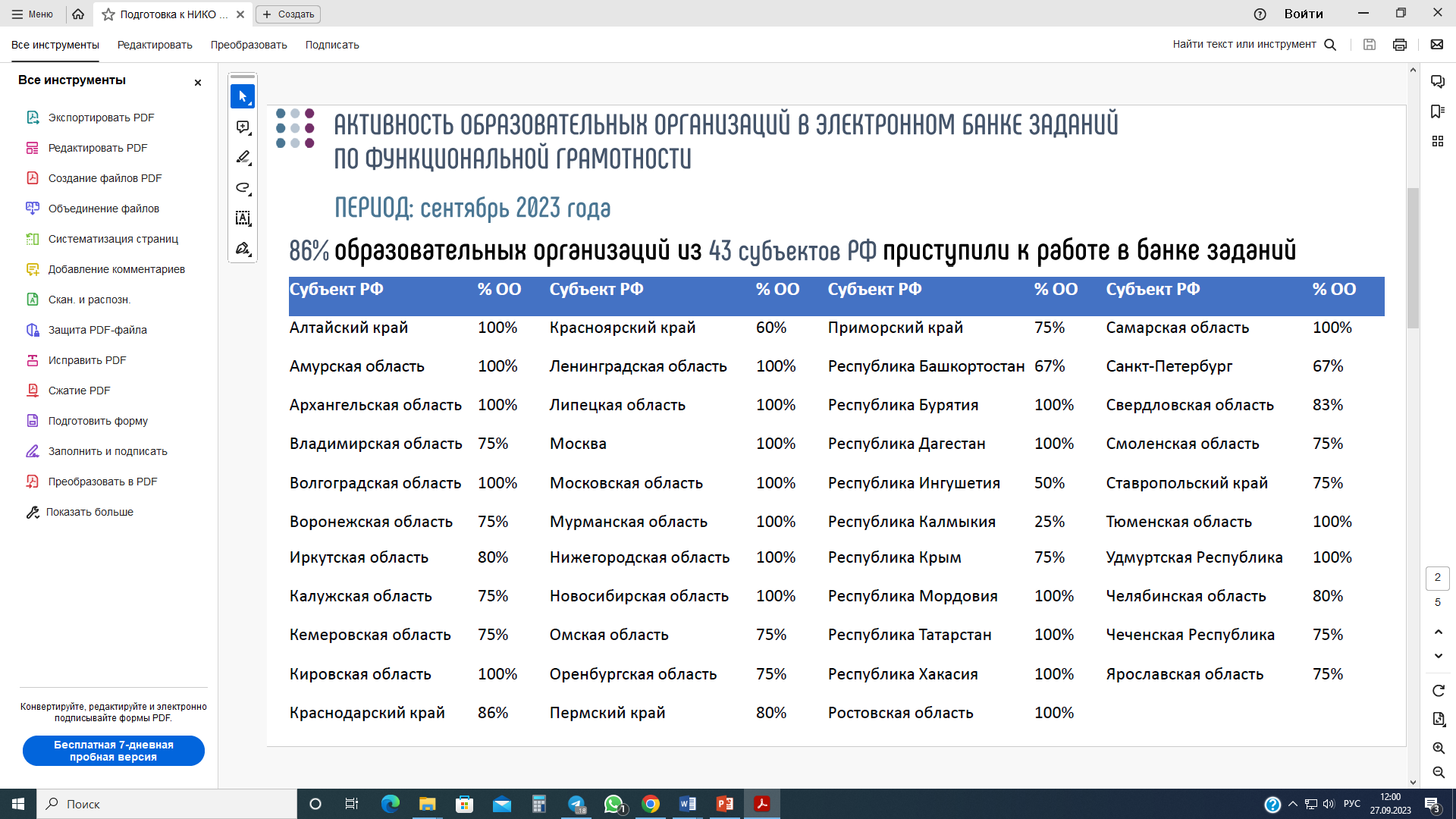 Названы школы!!! России, не проявляющие активность в работе с банком заданий
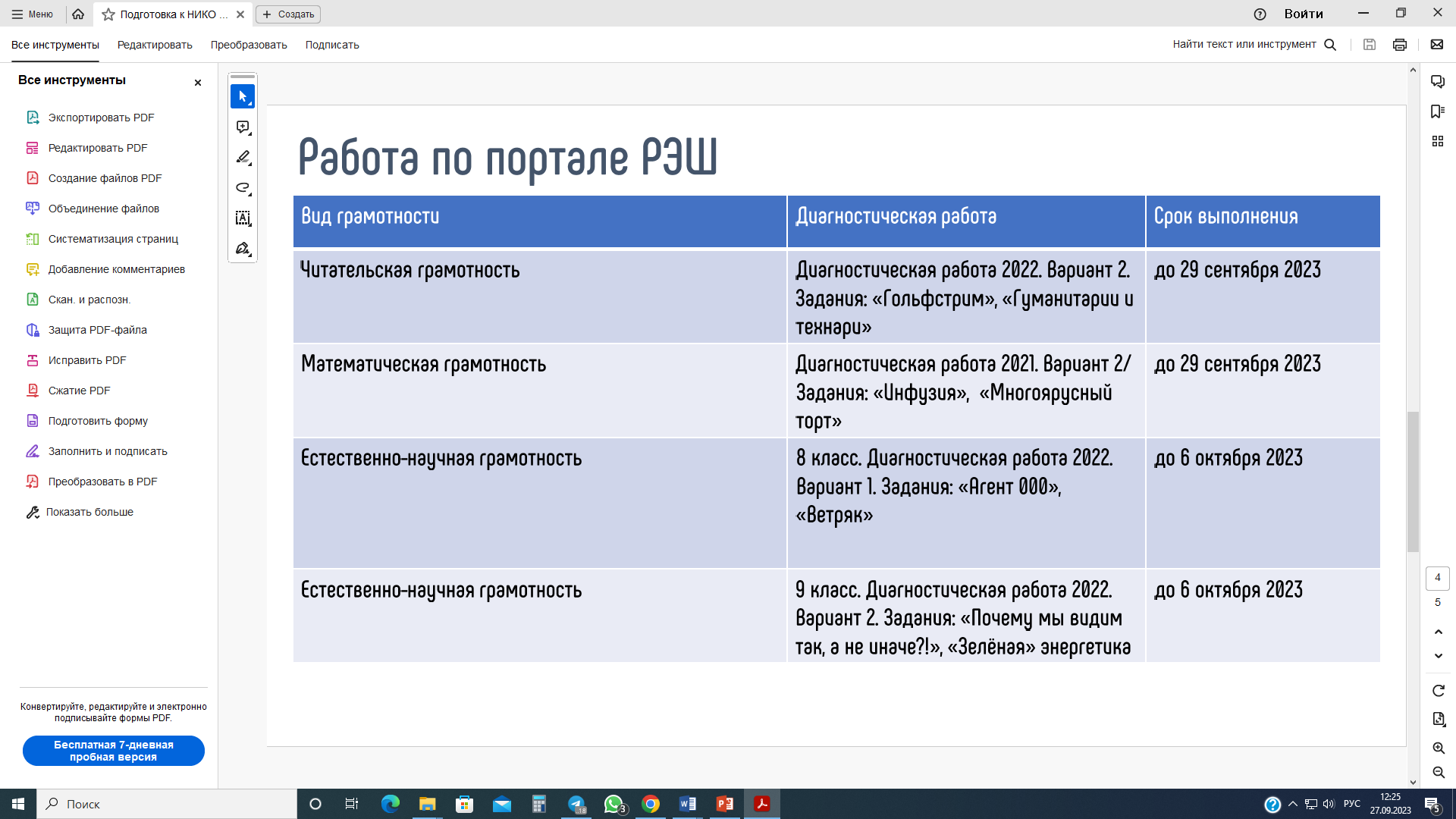 Необходимо организовать школьников для выполнения тренировочной работы
Как найти инструктивные материалы?
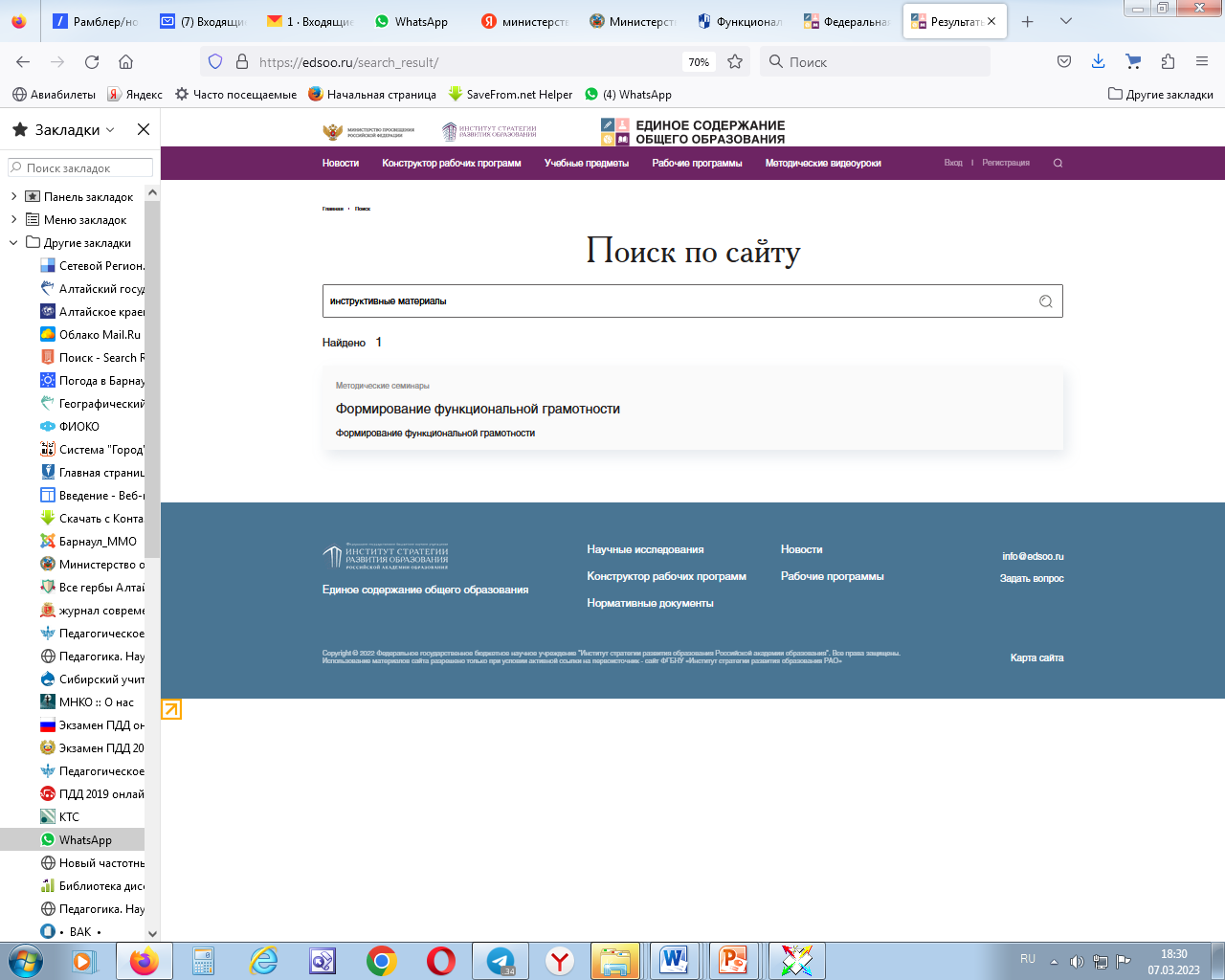 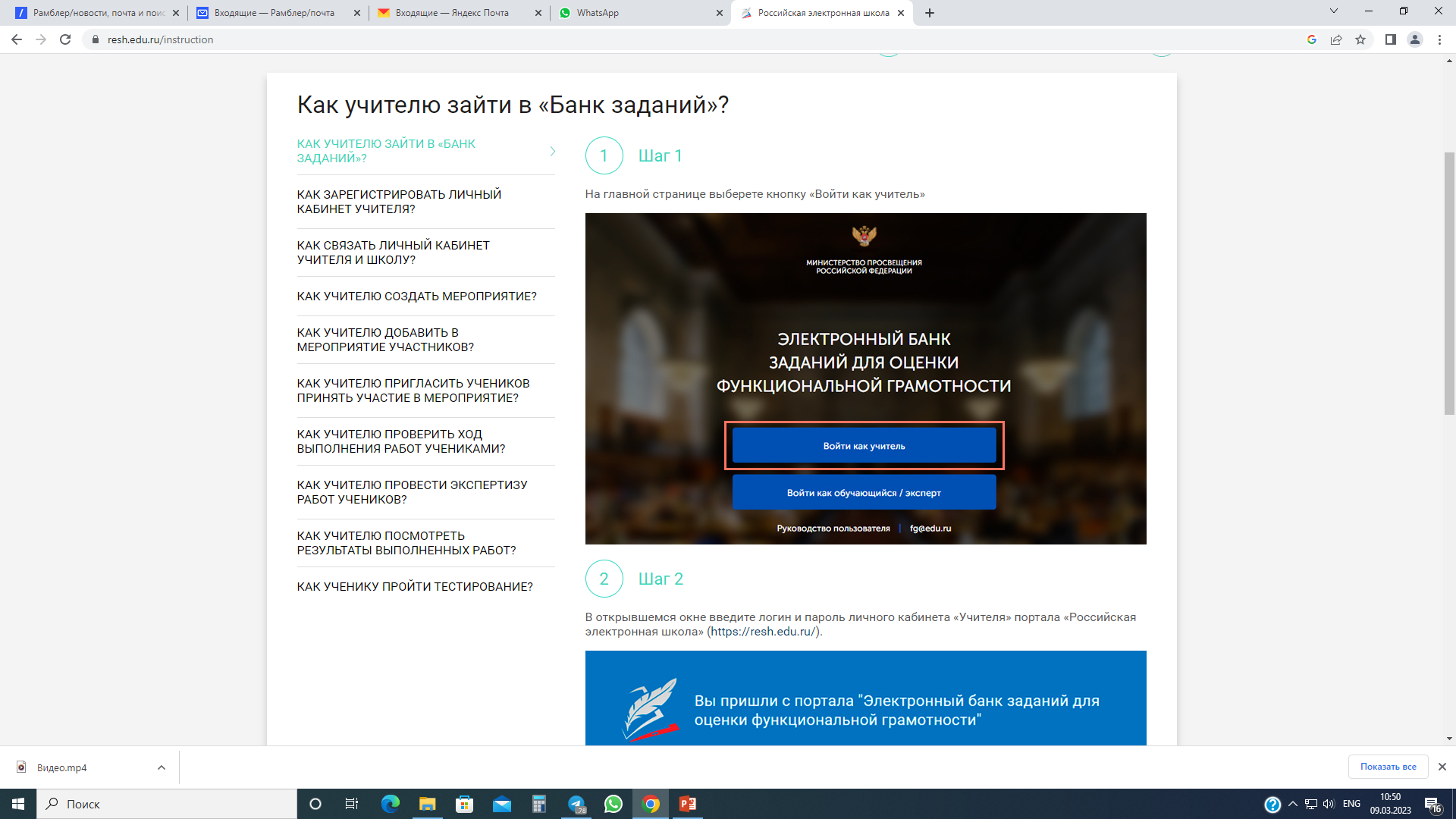 https://resh.edu.ru/instruction
Просмотр с остановками!
Для ознакомления с особенностями проведения работы по функциональной грамотности на портале РЭШ подготовлена специальная видео-инструкция (инструктивные материалы по работе на платформе РЭШ, ссылка https://edsoo.ru/Instruktivnie_materiali_.htm).
https://fg.resh.edu.ru/
Электронный банк заданий
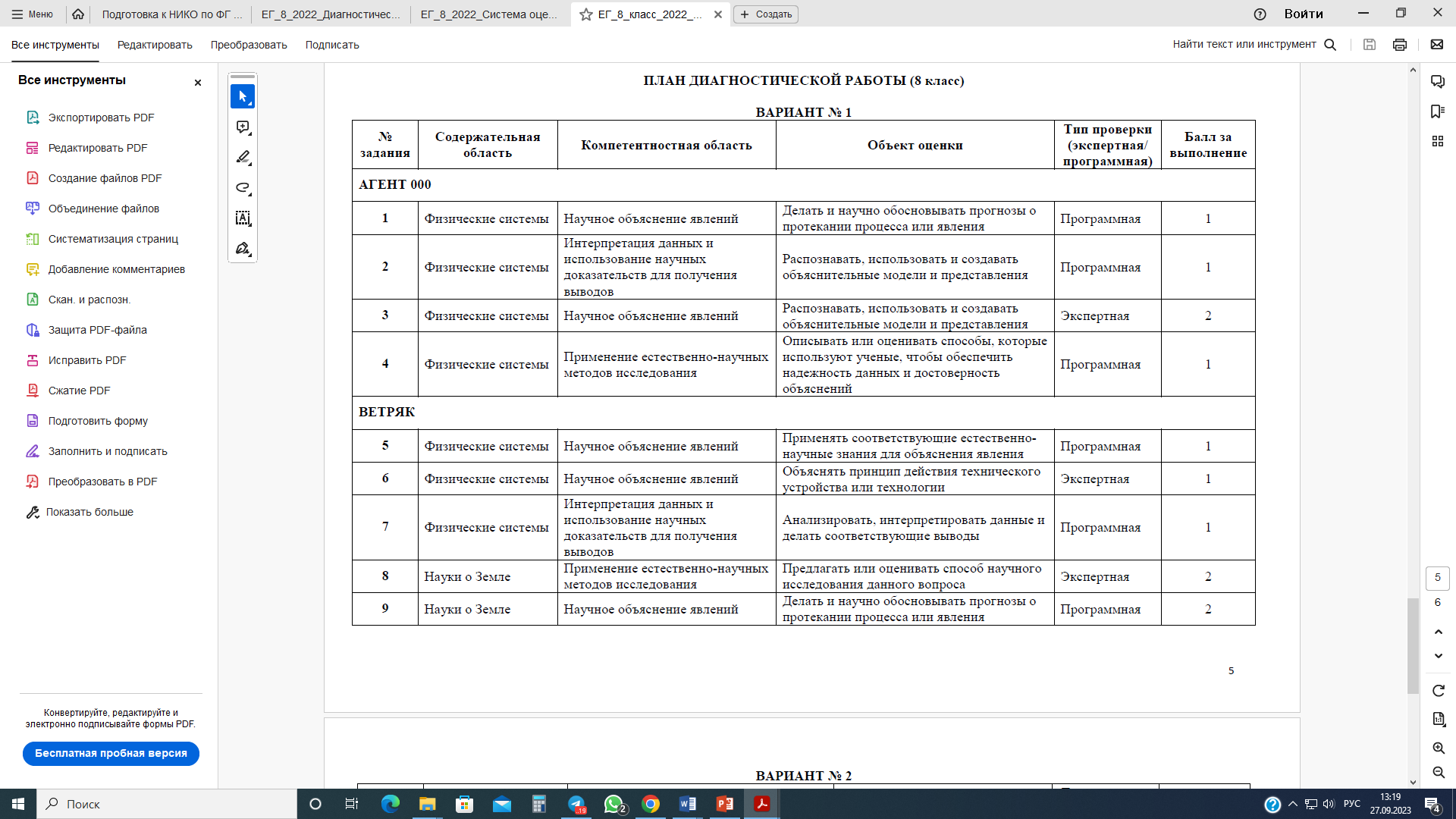 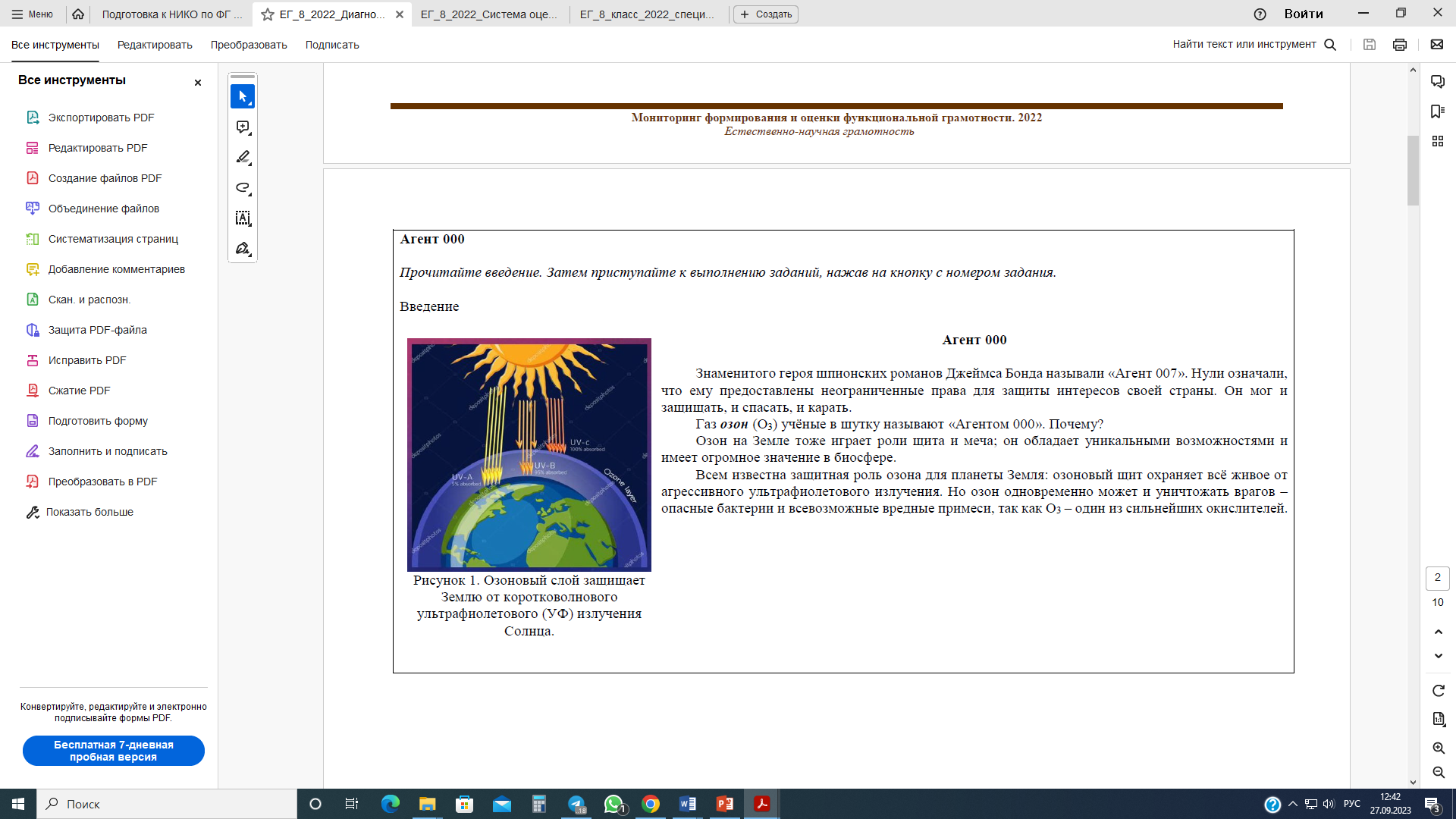 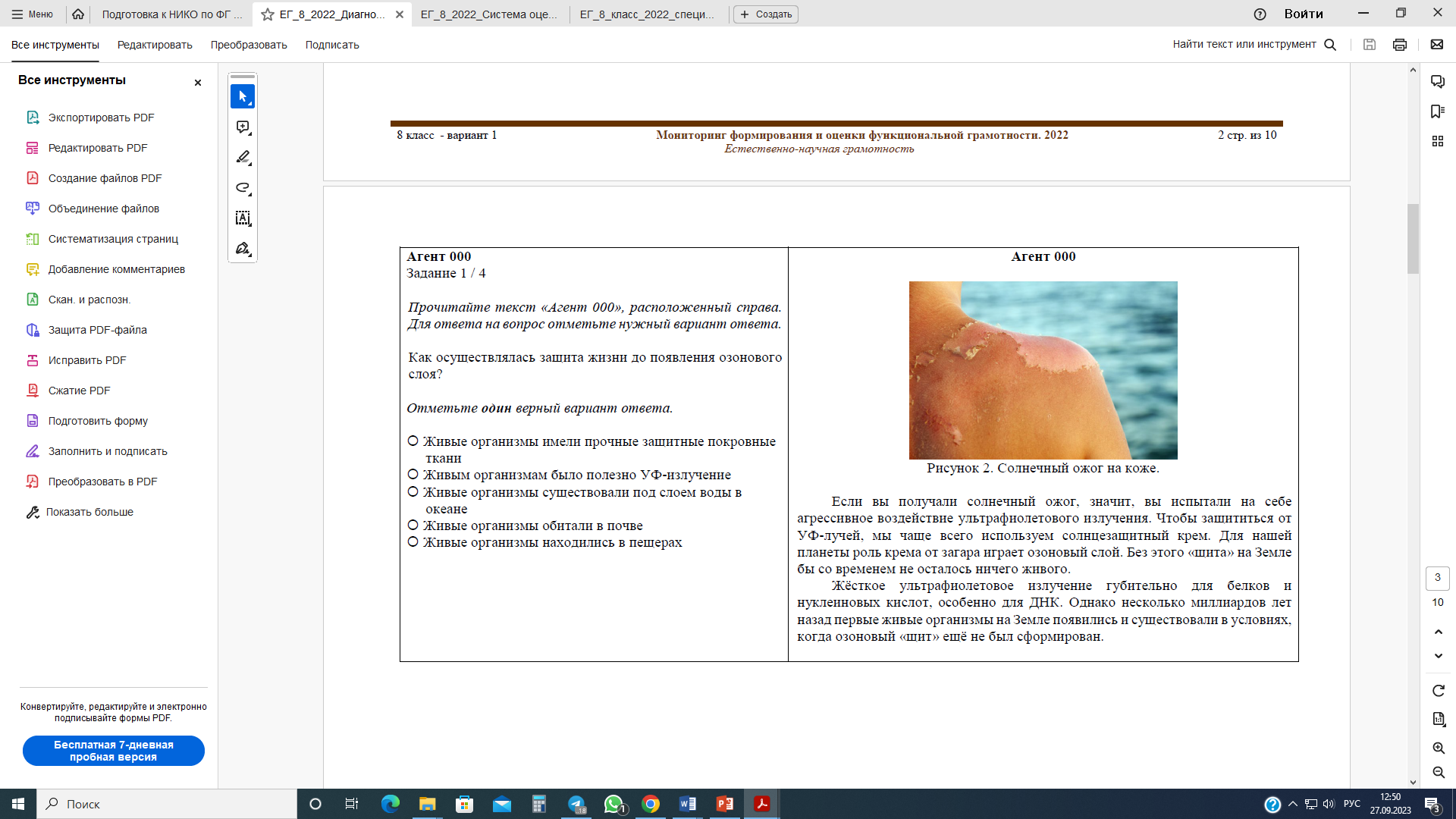 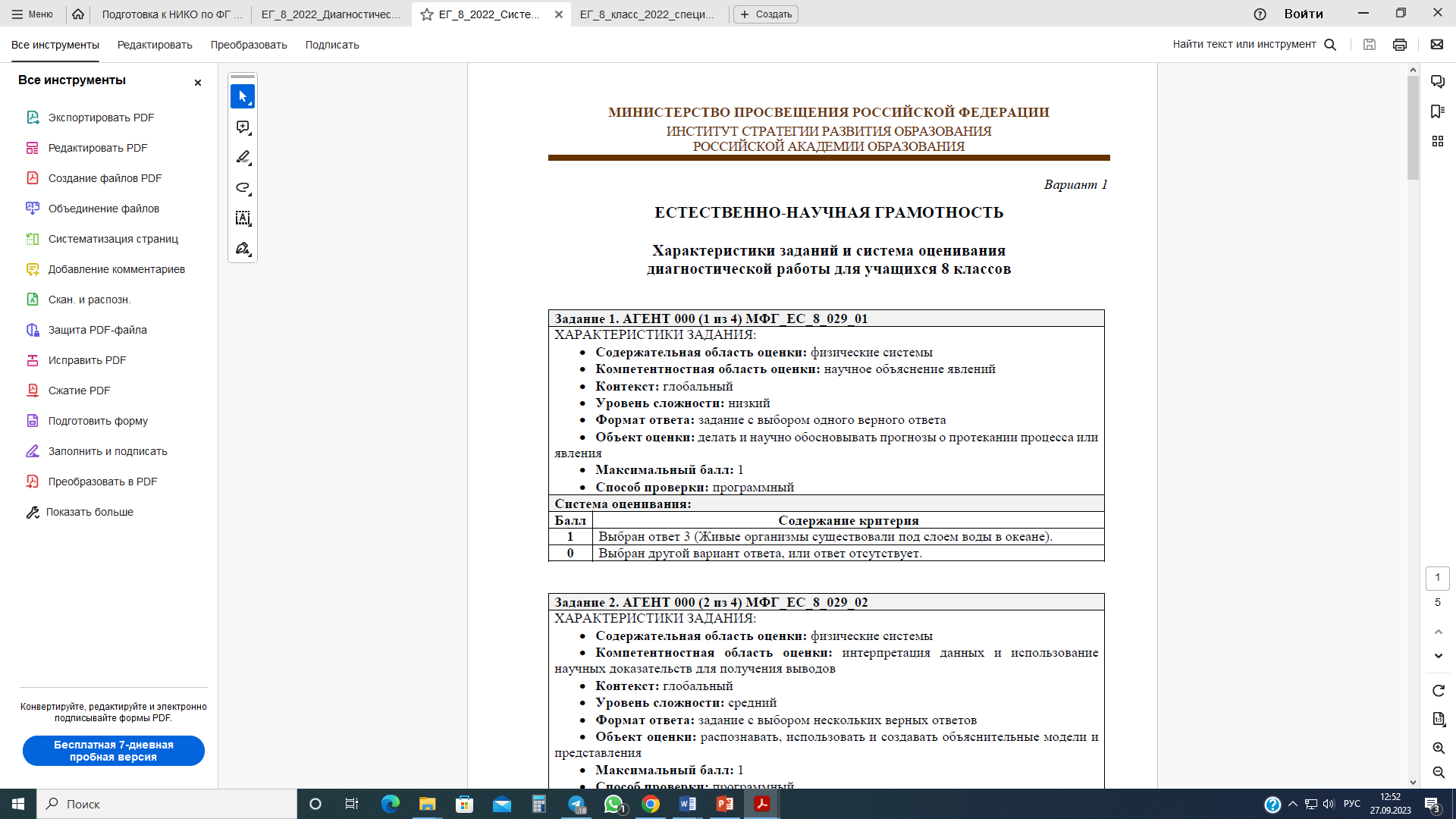 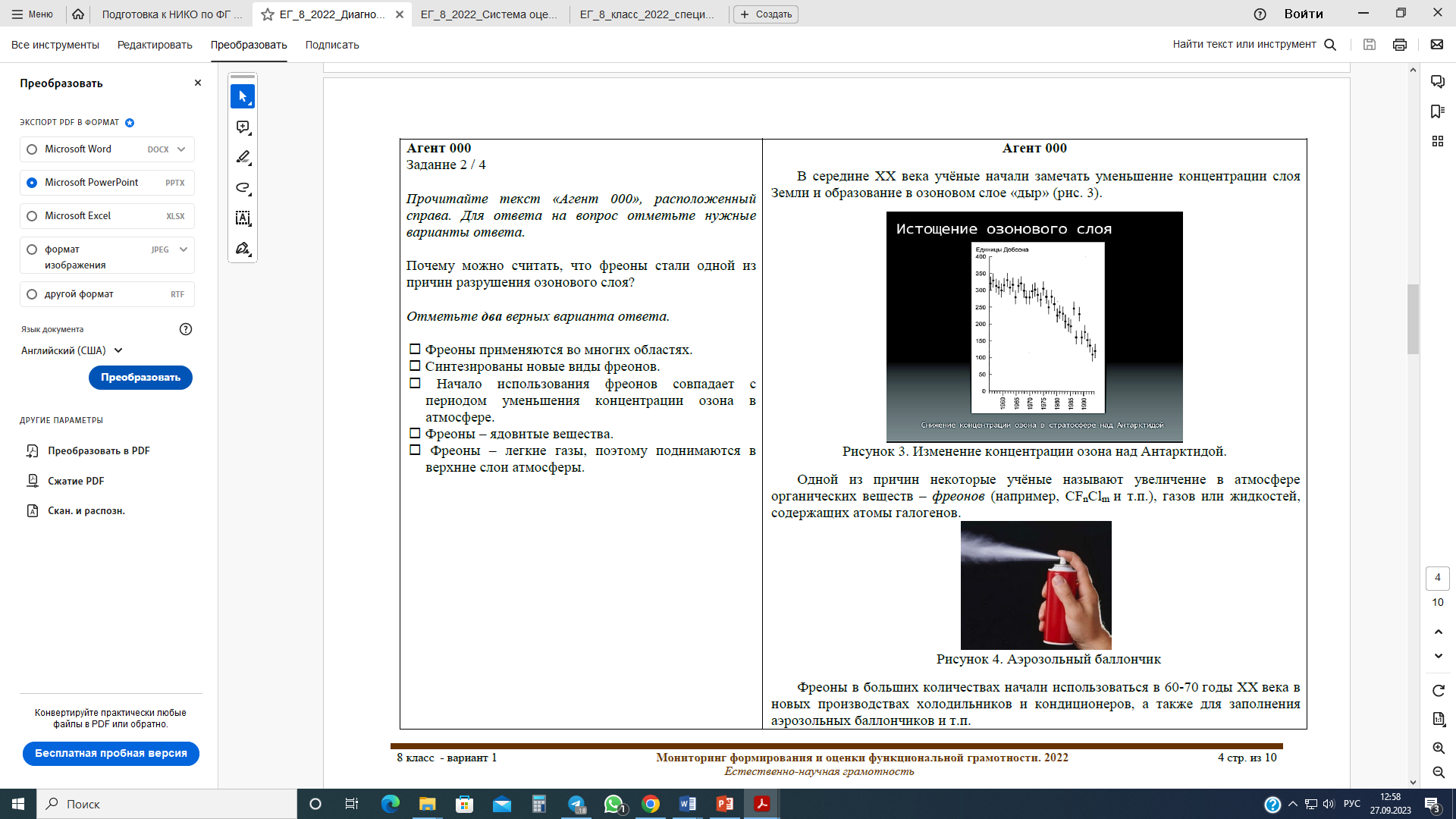 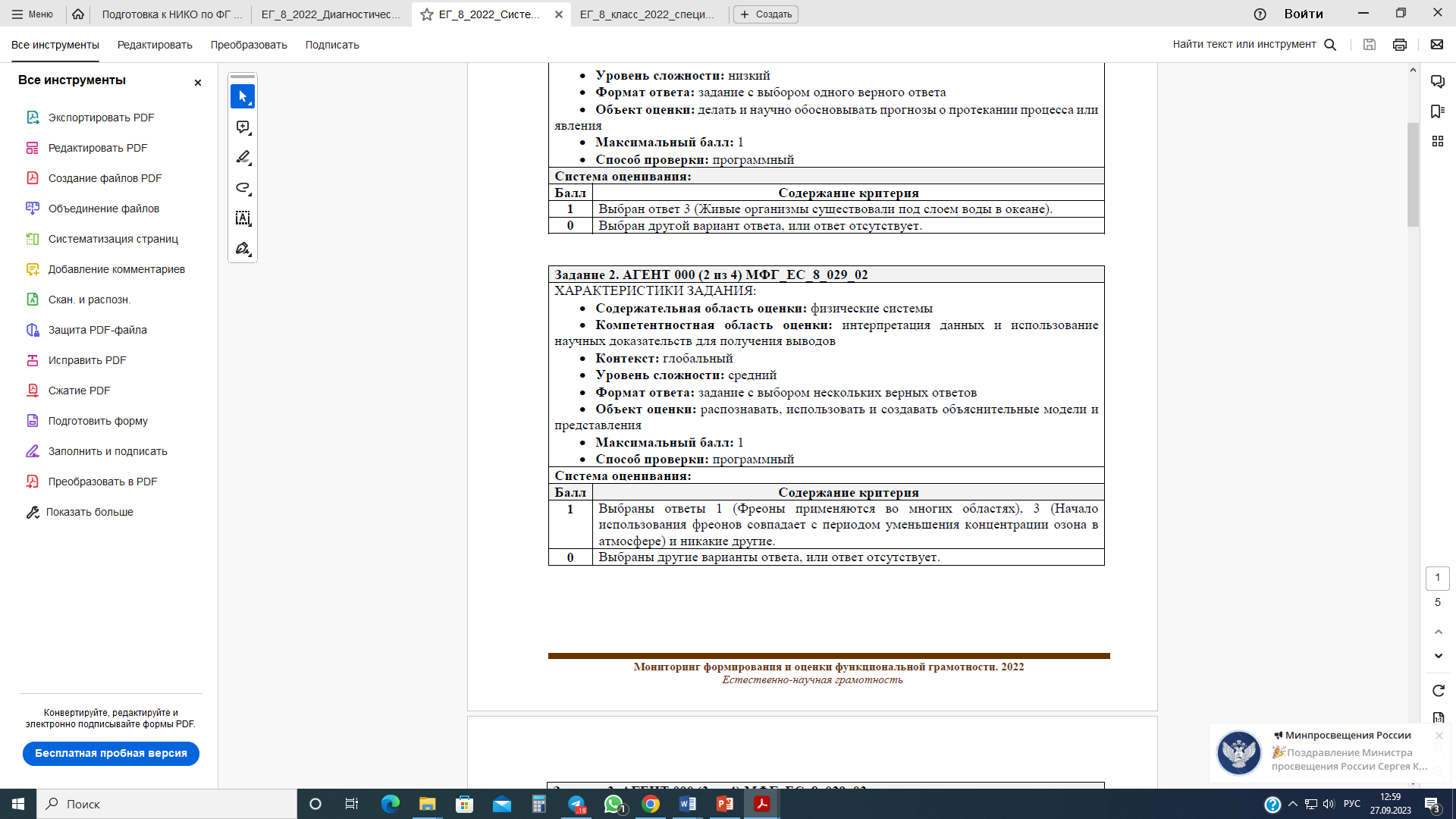 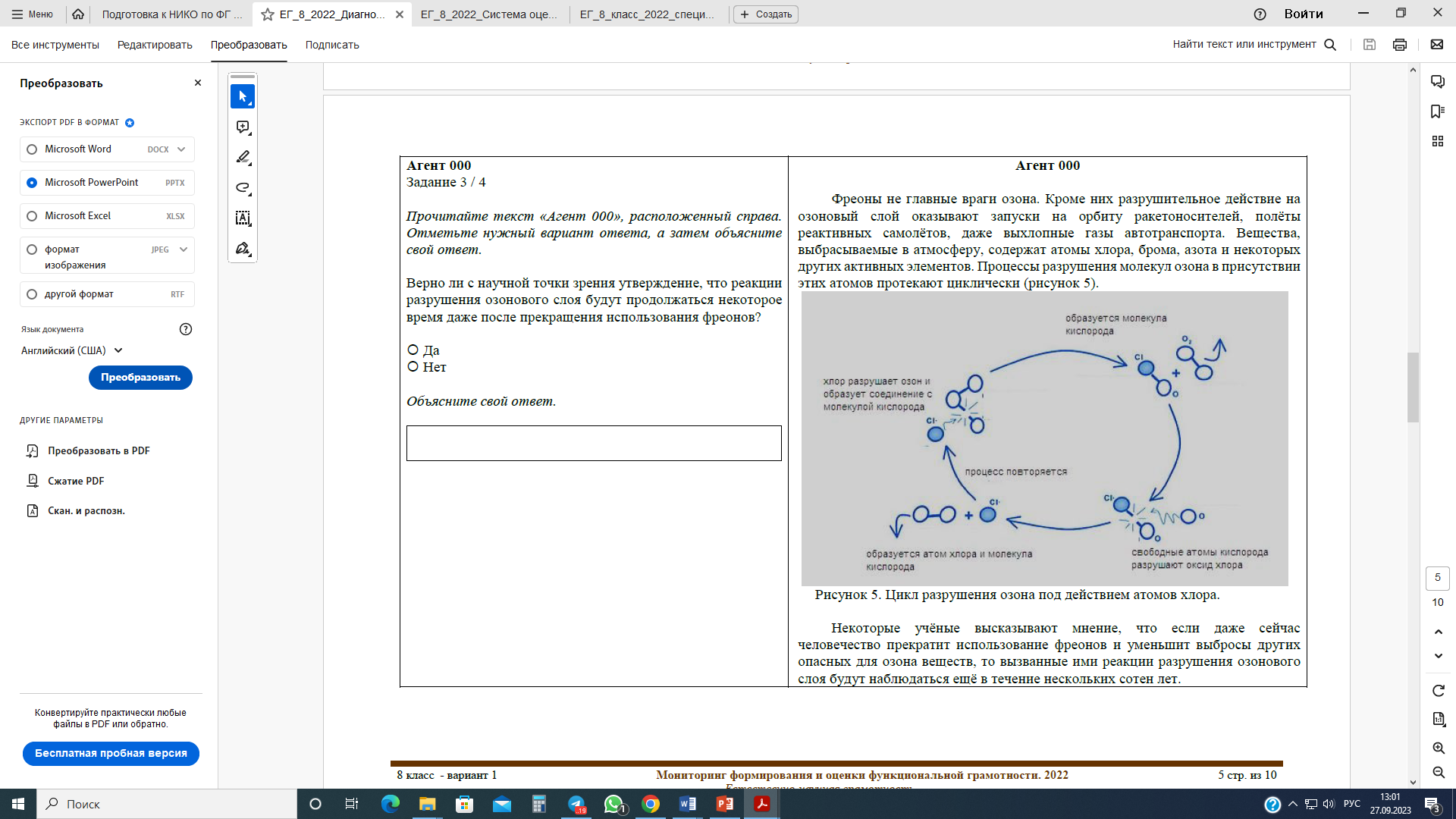 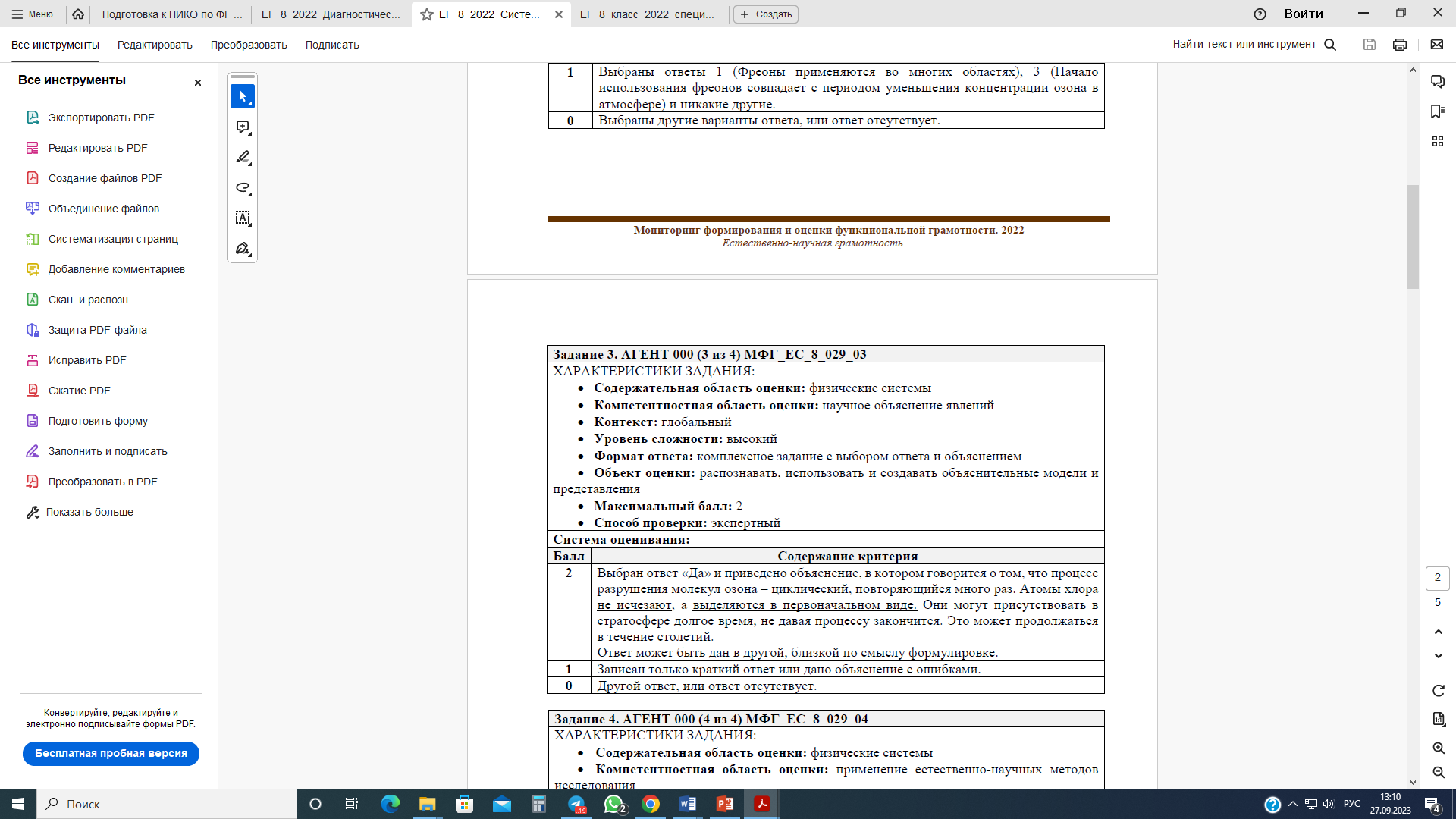 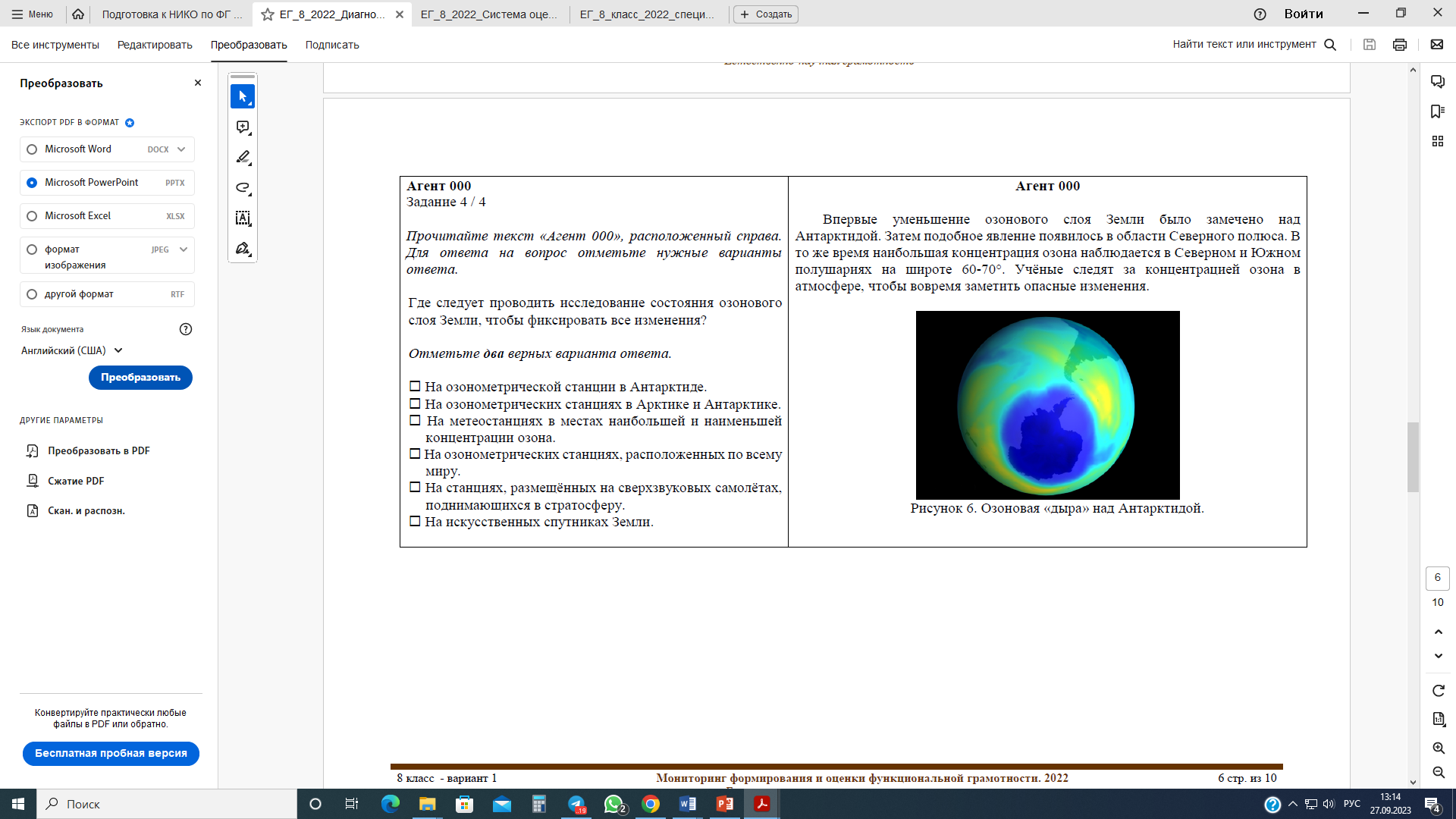 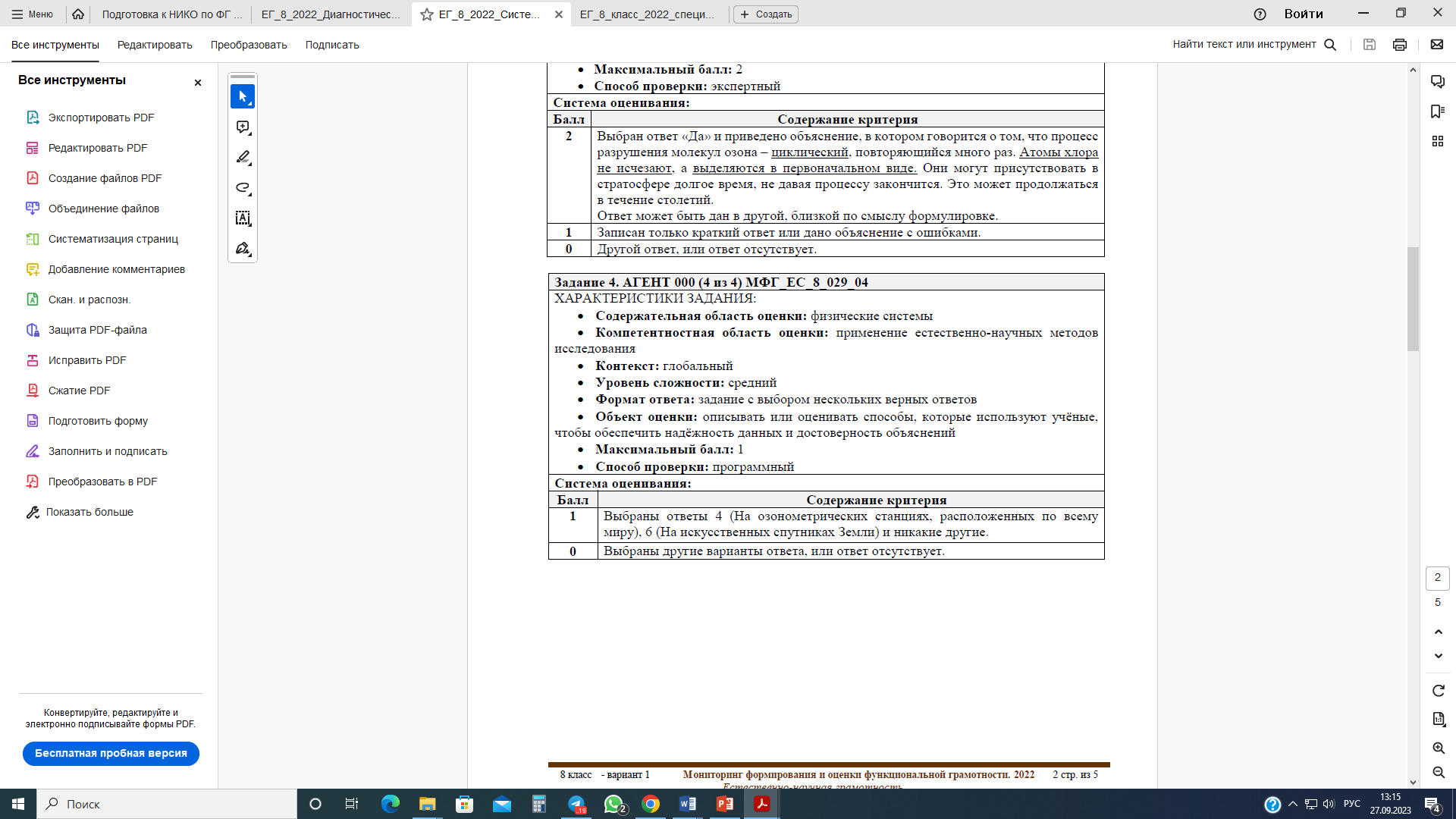 Задание «Ветряк»
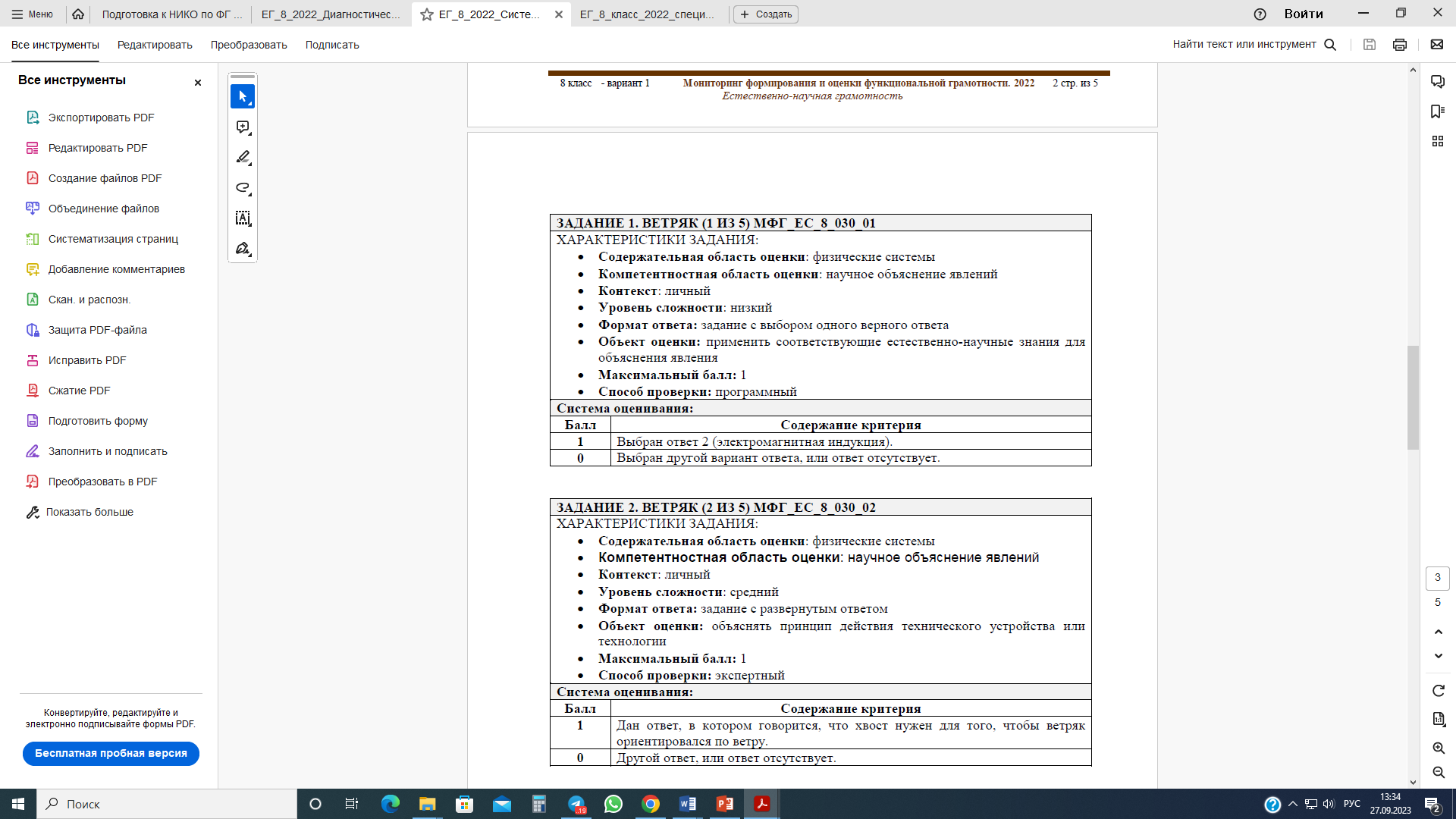 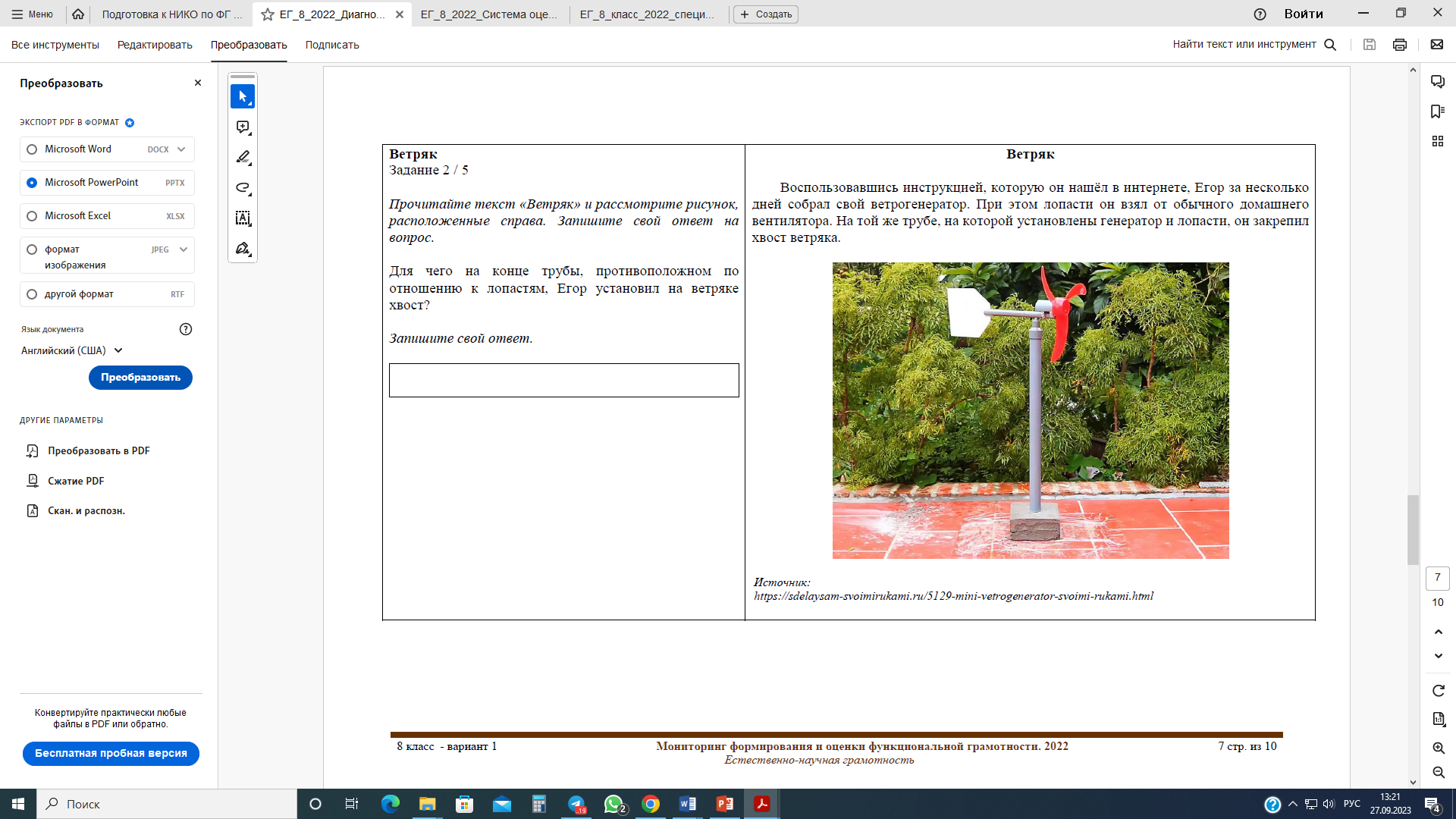 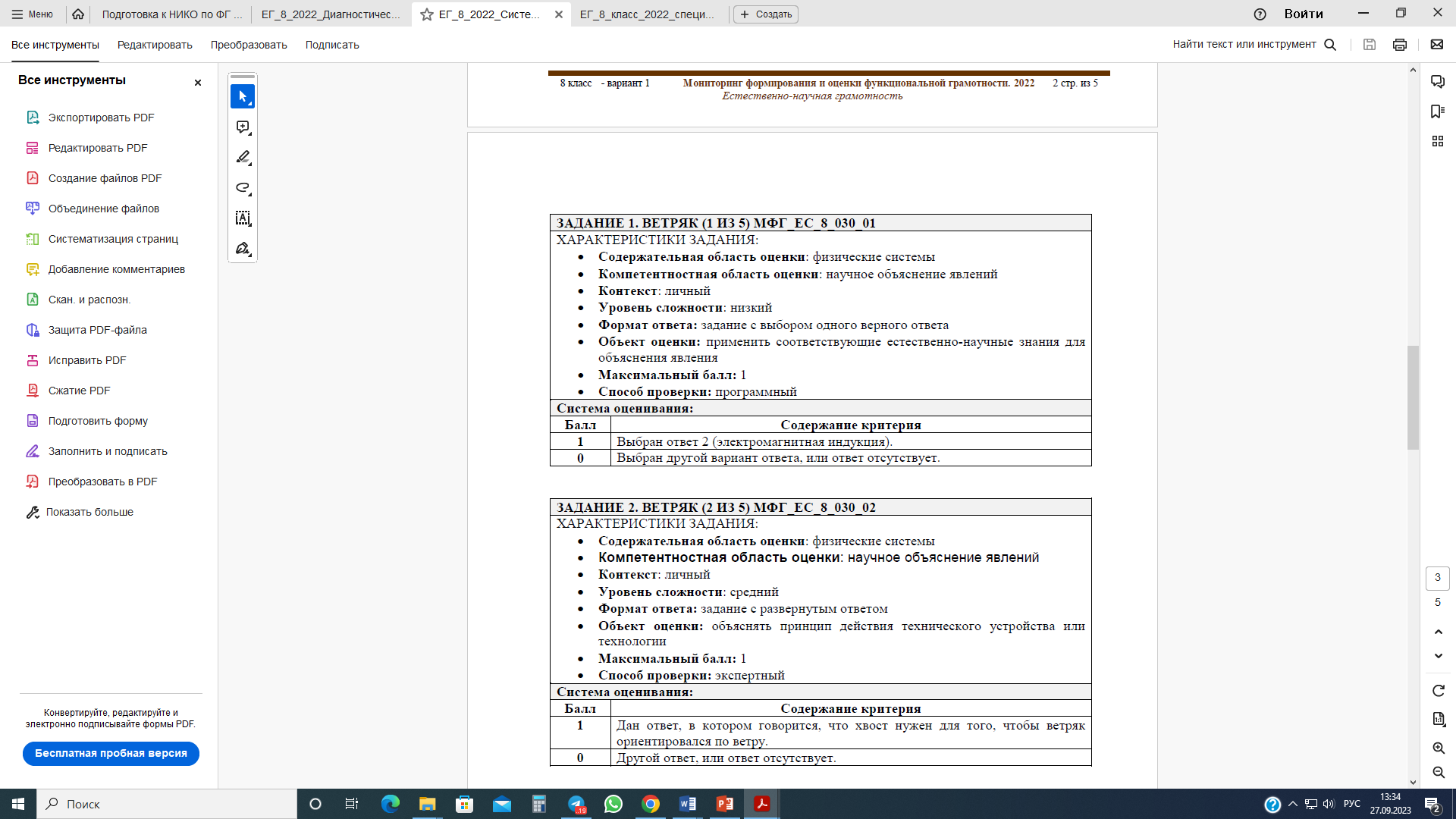 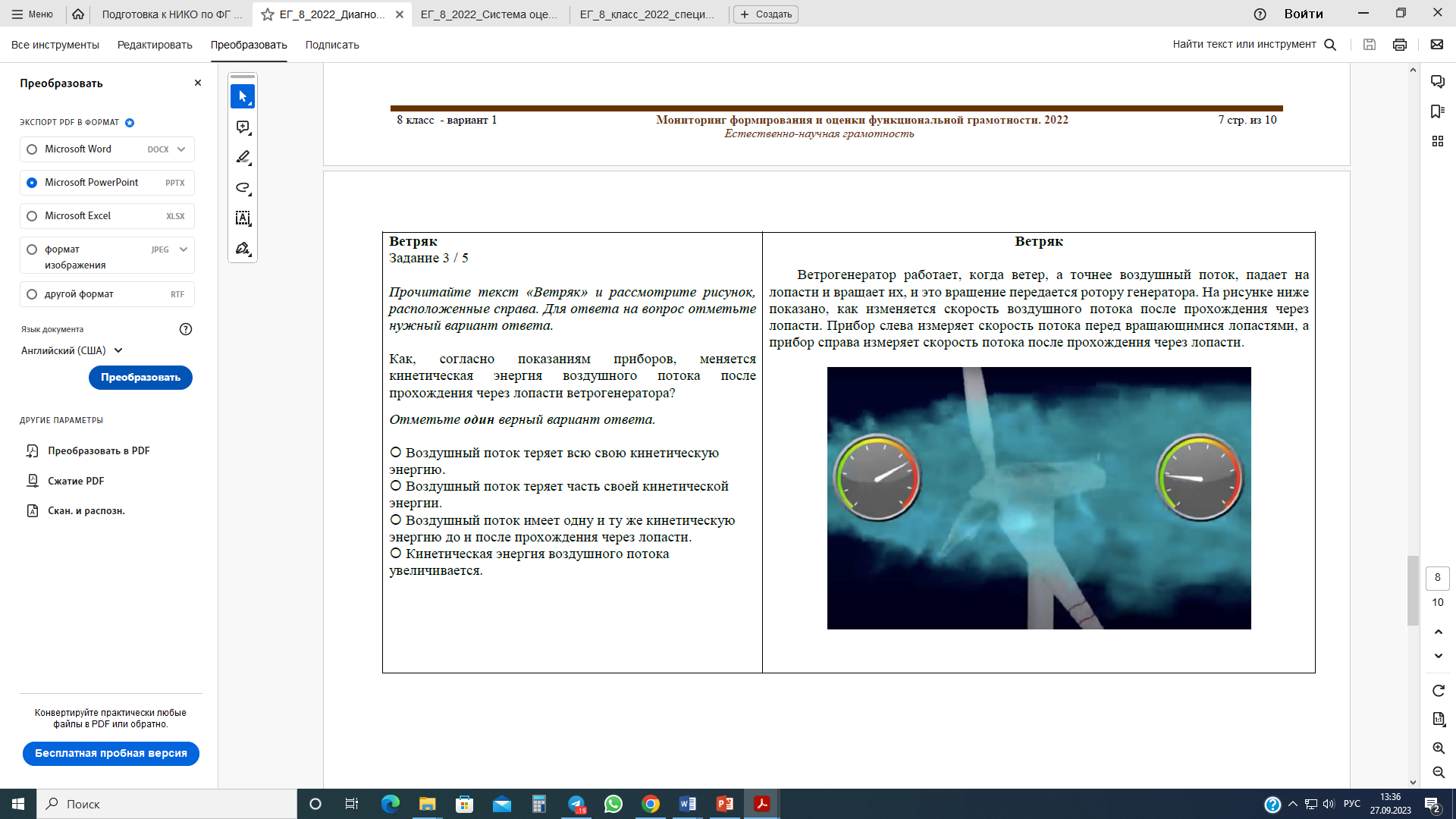 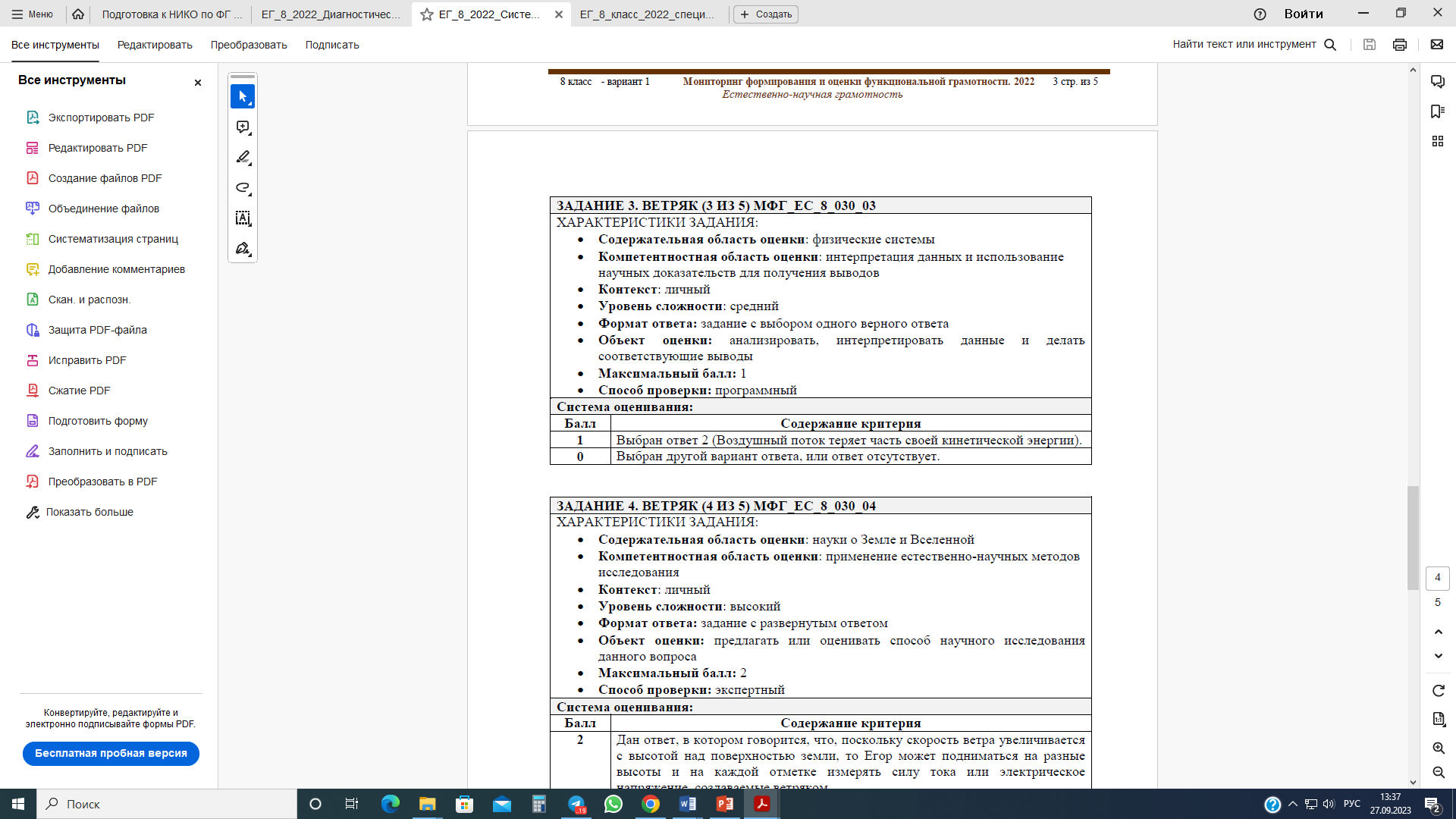 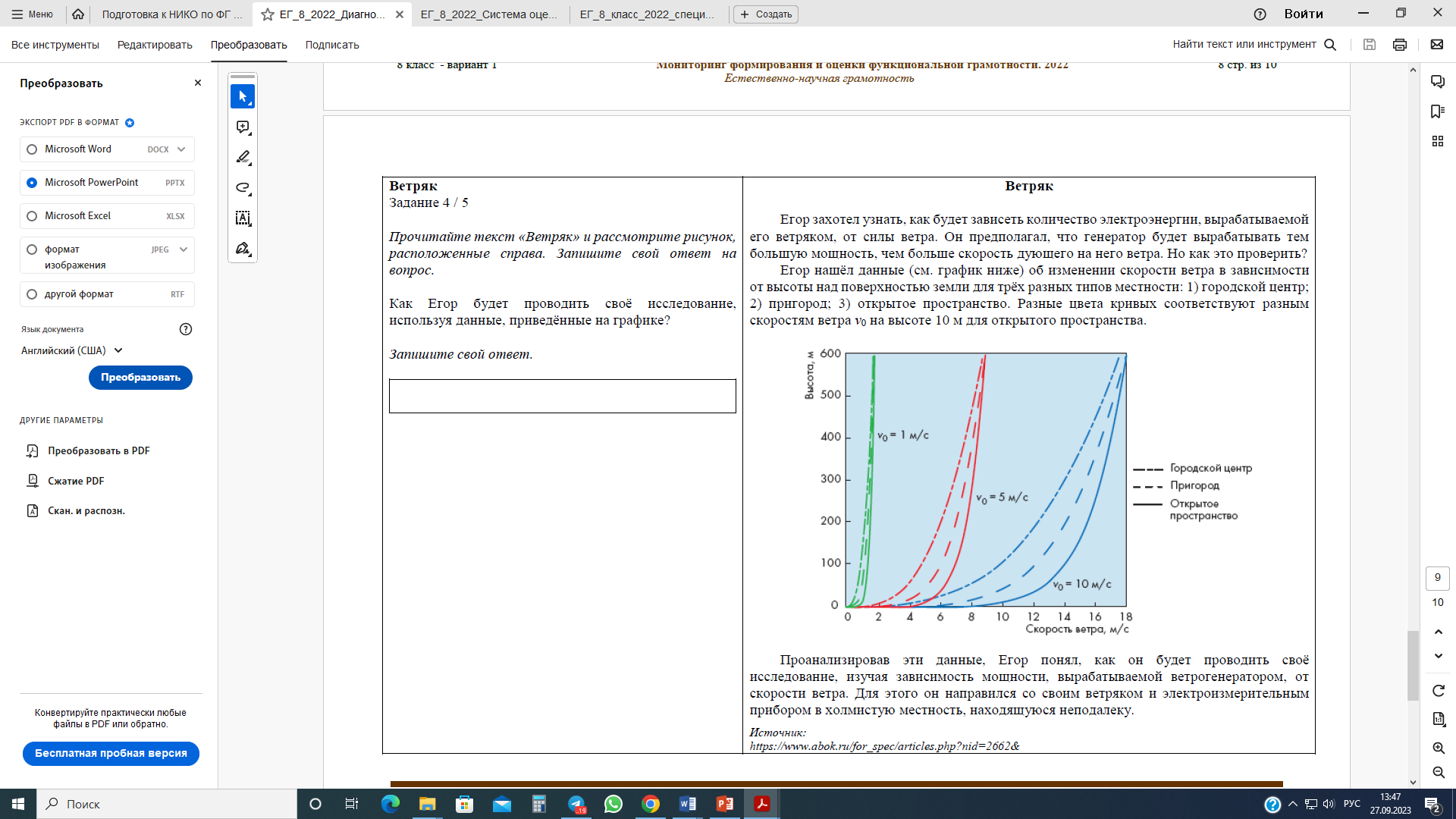 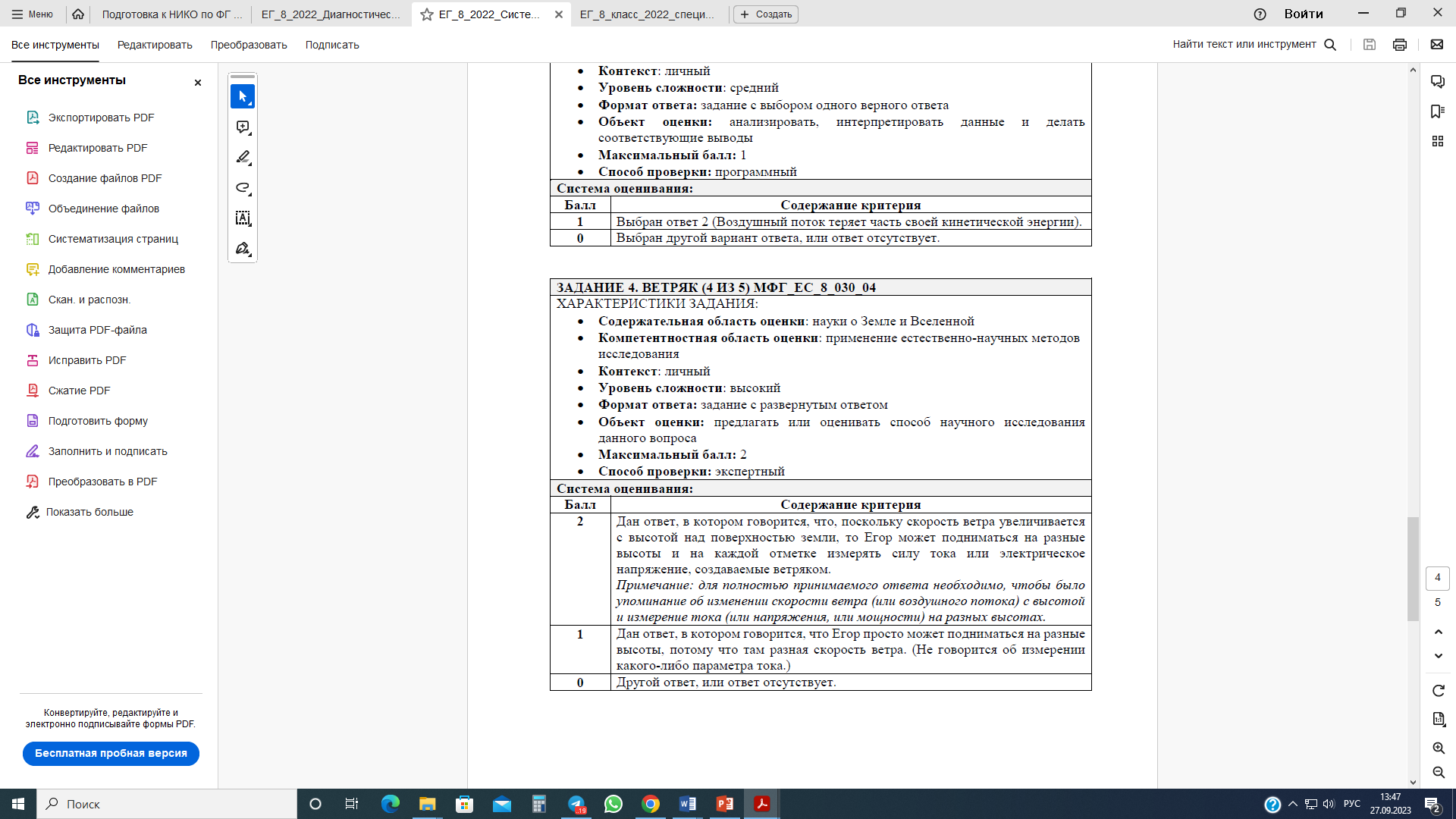 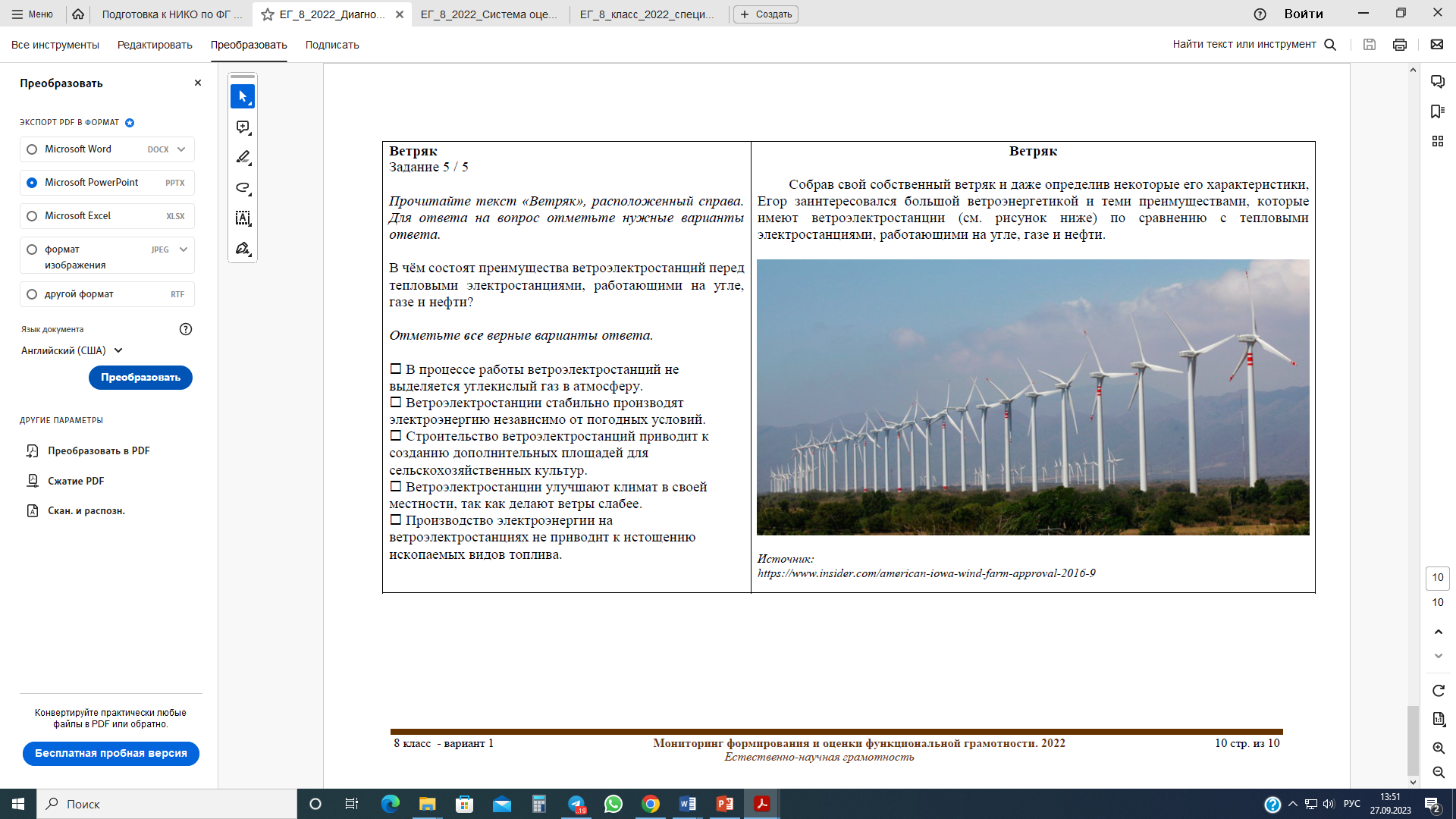 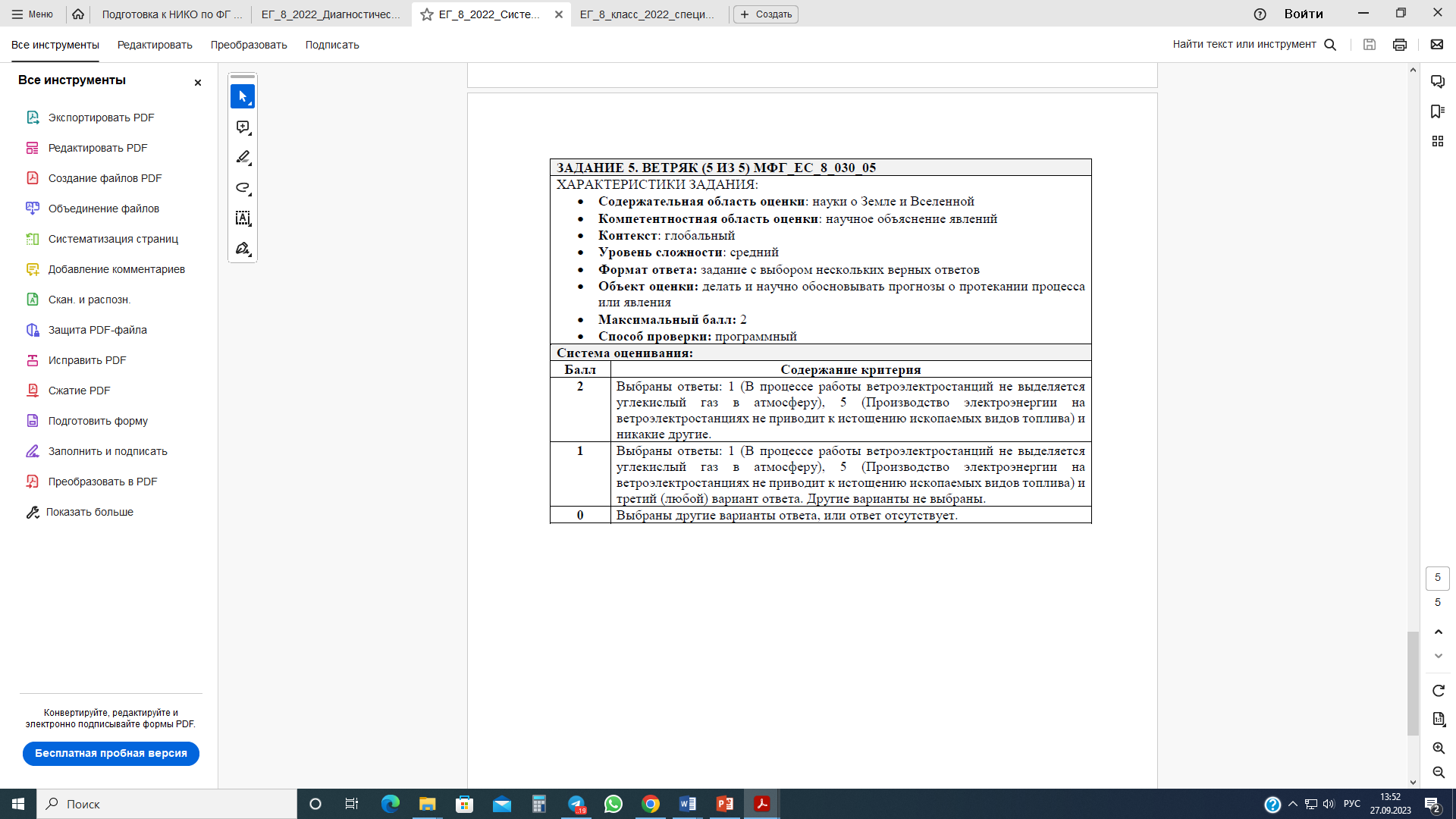 Кафедра естественно-научного образования к 1 09.2023 подготовила:
Организационные вопросы подготовки общеобразовательной организации к проведению федеральной диагностической работы (на примере мониторинга формирования естественно-научной грамотности обучающихся). Учебно-методическое пособие / О.Н. Горбатова. – Барнаул : КАУ ДПО «АИРО имени А.М. Топорова», 2023 г. – 66 с.
Формирование и оценка естественно-научной грамотности обучающихся основной школы: учебно-методическое пособие / О.Н. Горбатова, А.А. Шорина, И.Н. Стукалова, Н.А. Ликарь, С.В. Панкратова. – Барнаул: КАУ ДПО «АИРО имени А.М. Топорова», 2023. – 134 с.
https://iro22.ru/dejatelnost/redakcionno-izdatelskaja-i-bibliotechno-informacionnaja-dejatelnost/izdanija-airo/
Курсы повышения квалификации
1 полугодие 2024 г.
https://iro22.ru/centr-obrazovanija-cifrovogo-i-gumanitarnogo-profilej-tochka-rosta/sobytija-i-meroprijatija/ - записи  вебинаров кафедры ЕНО